Праздник русского языка
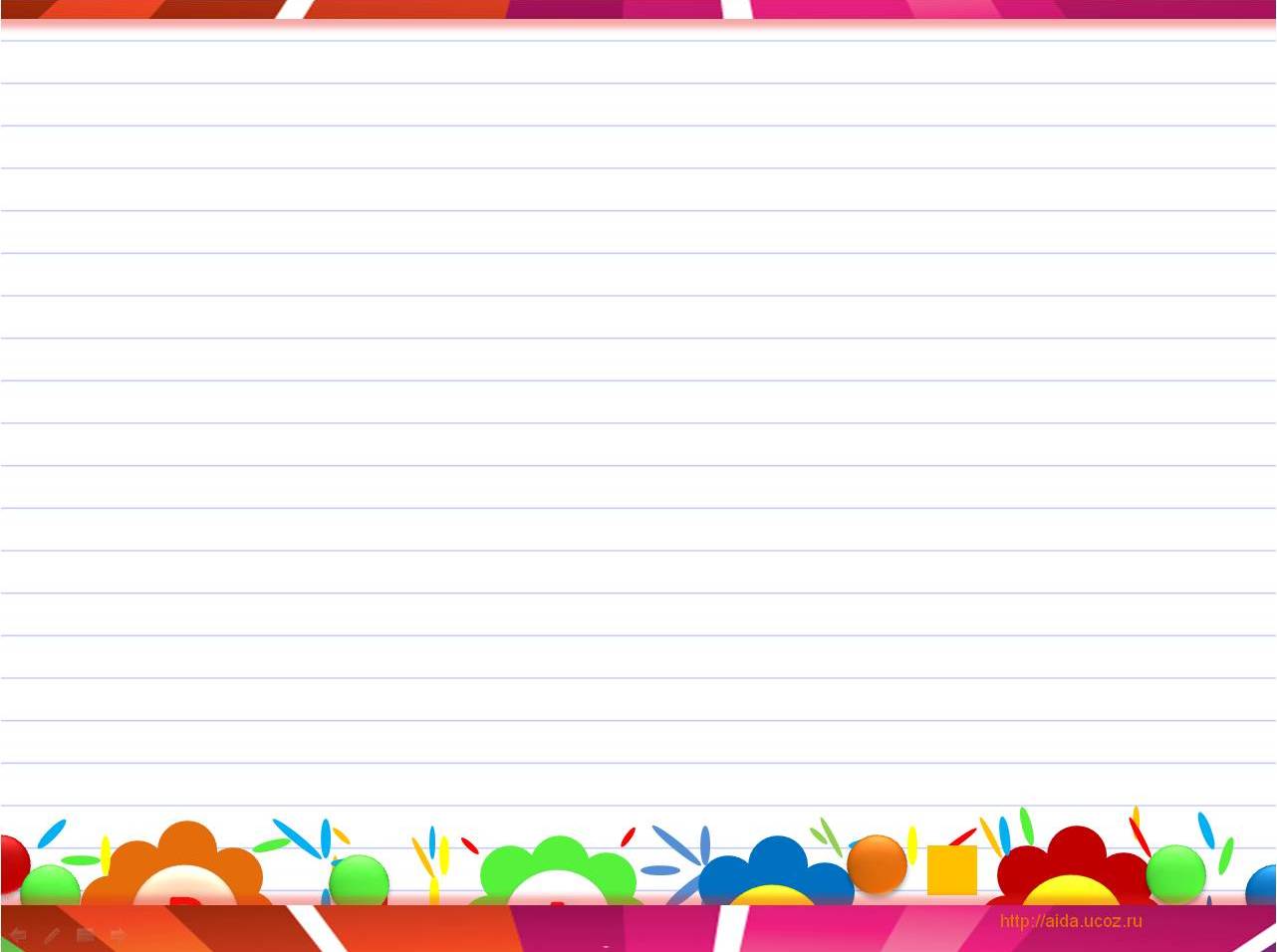 «Русский народ создал русский язык, яркий, как радуга после весеннего ливня, меткий, как стрелы, певучий и богатый, задумчивый, как песня над колыбелью».                                         А.Н.Толстой
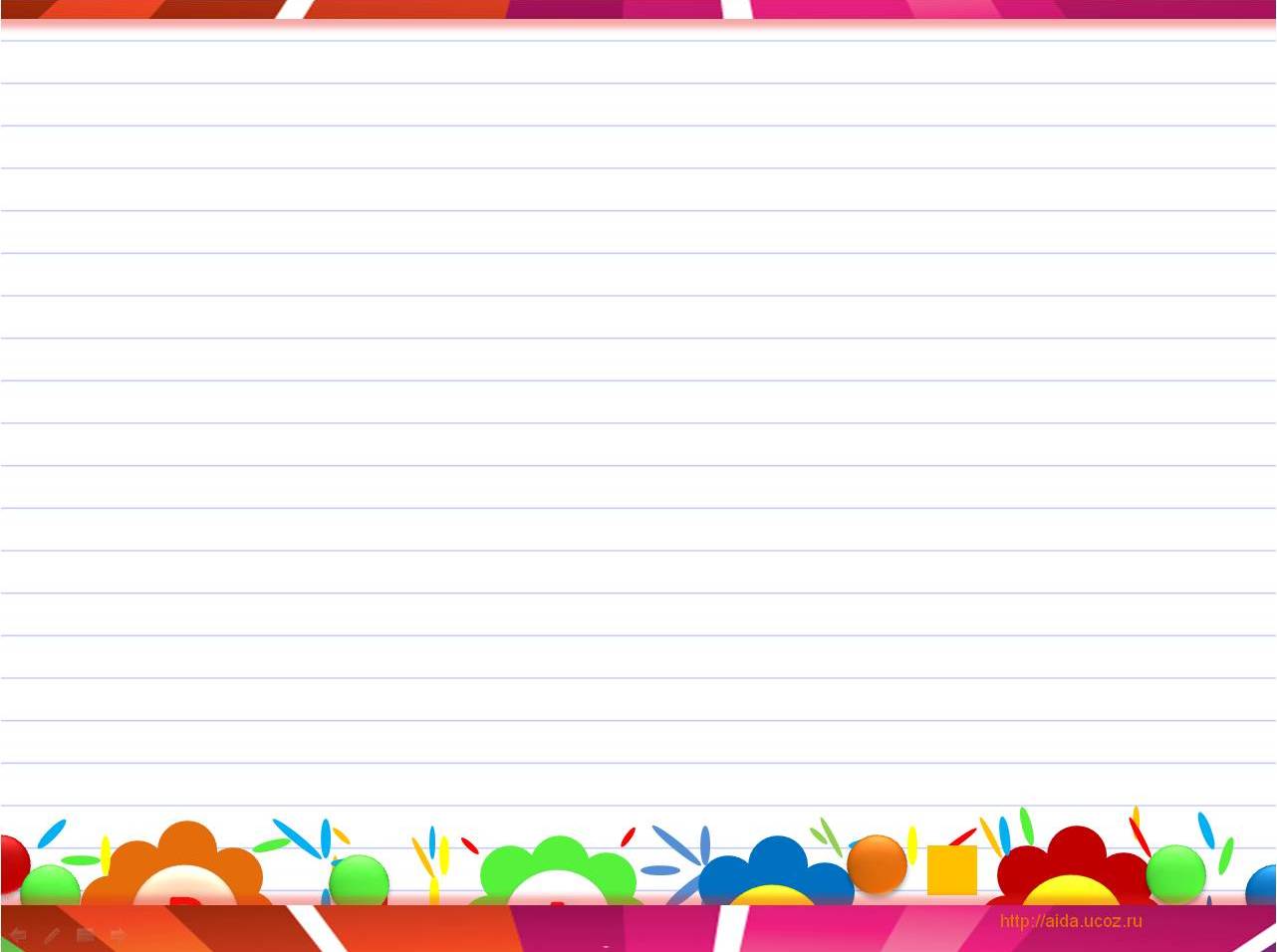 1.Всласть, краска, склон, полк, тепло, экран, крот, прополка. 2.Стол, лапа, шар, рубка, клад, укус, усы, дар.
Переделайте слова
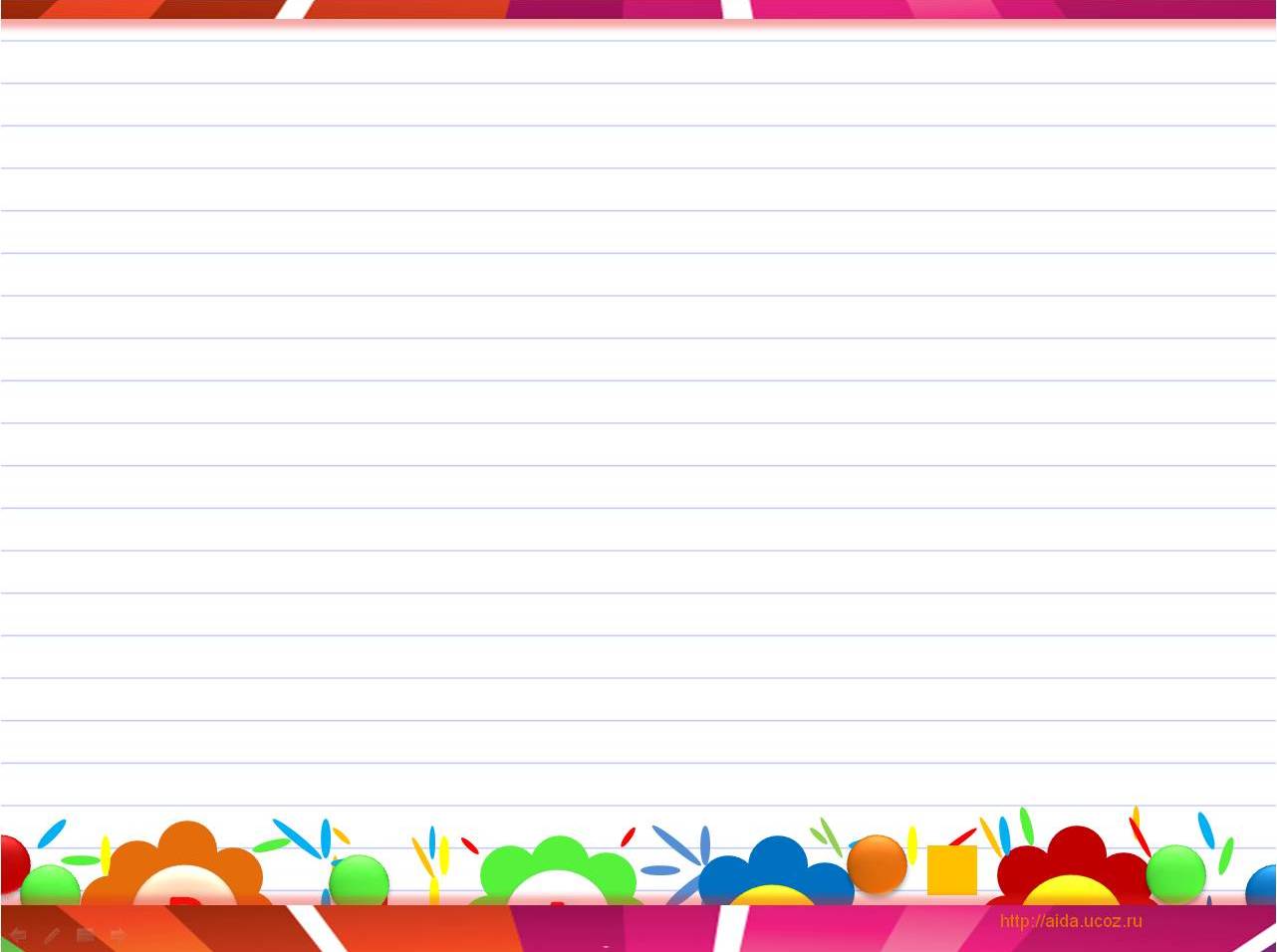 Пропала буква
1. кт, крт, стл, кн, плт, стн

2. кш, сд, прт, плн, стр, шкф 

3. мл, тсто, пнь, плн, нот, лбдь
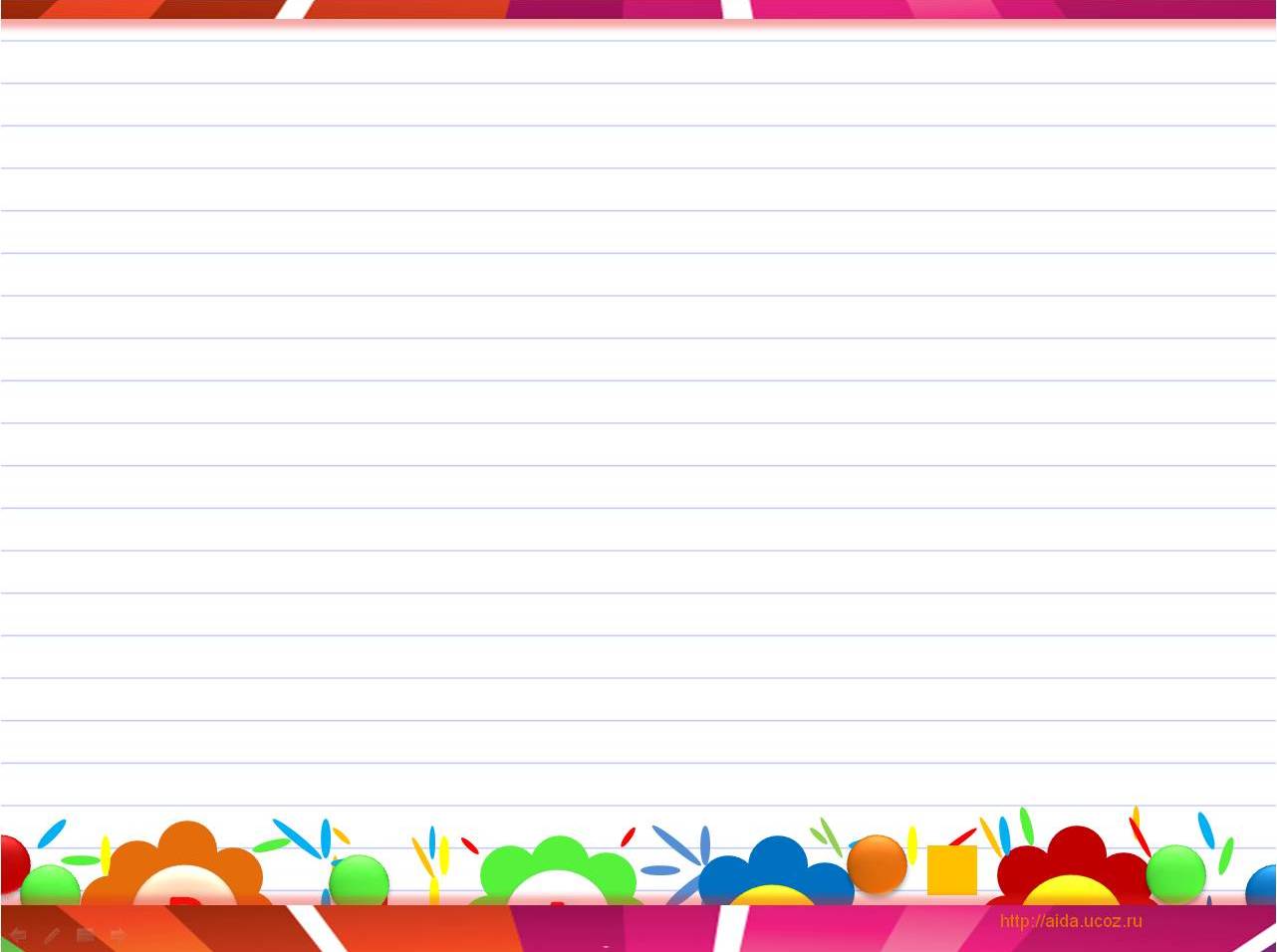 Отгадай пословицу
Коса – камень
Дело – мастер
Труд – лень
Язык – дело
Свет – тьма 
Учиться - пригодиться
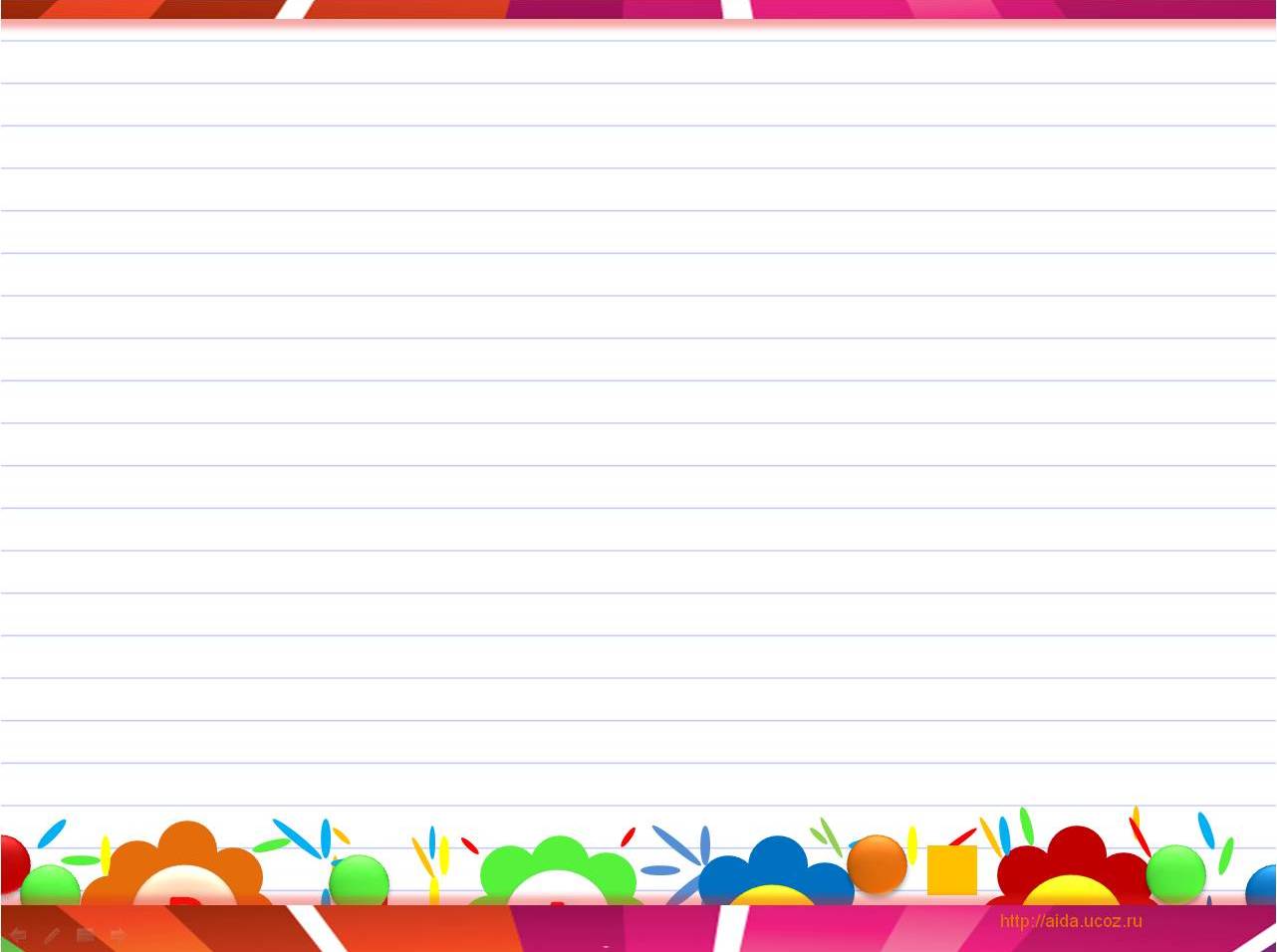 Буква заблудилась
1.мабуга    2.кута 3.куавб    4.лобмьа 5.кзыя      6.ловос
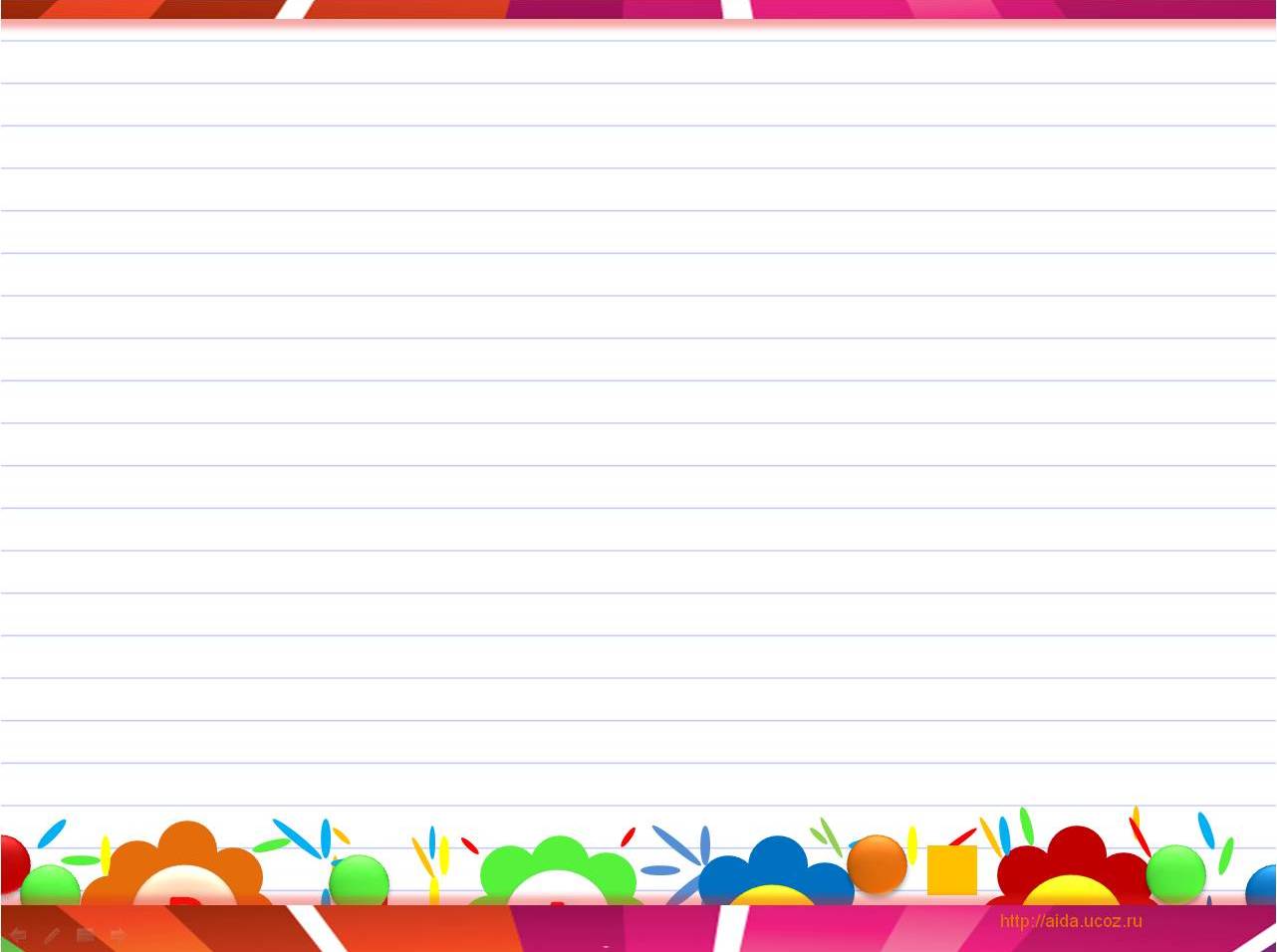 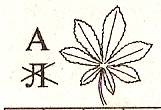 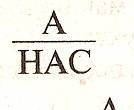 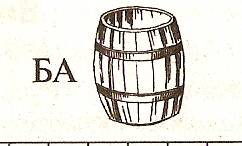 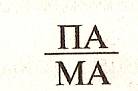 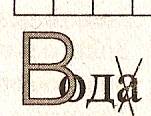 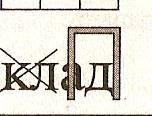 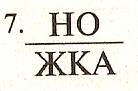 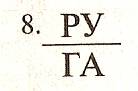 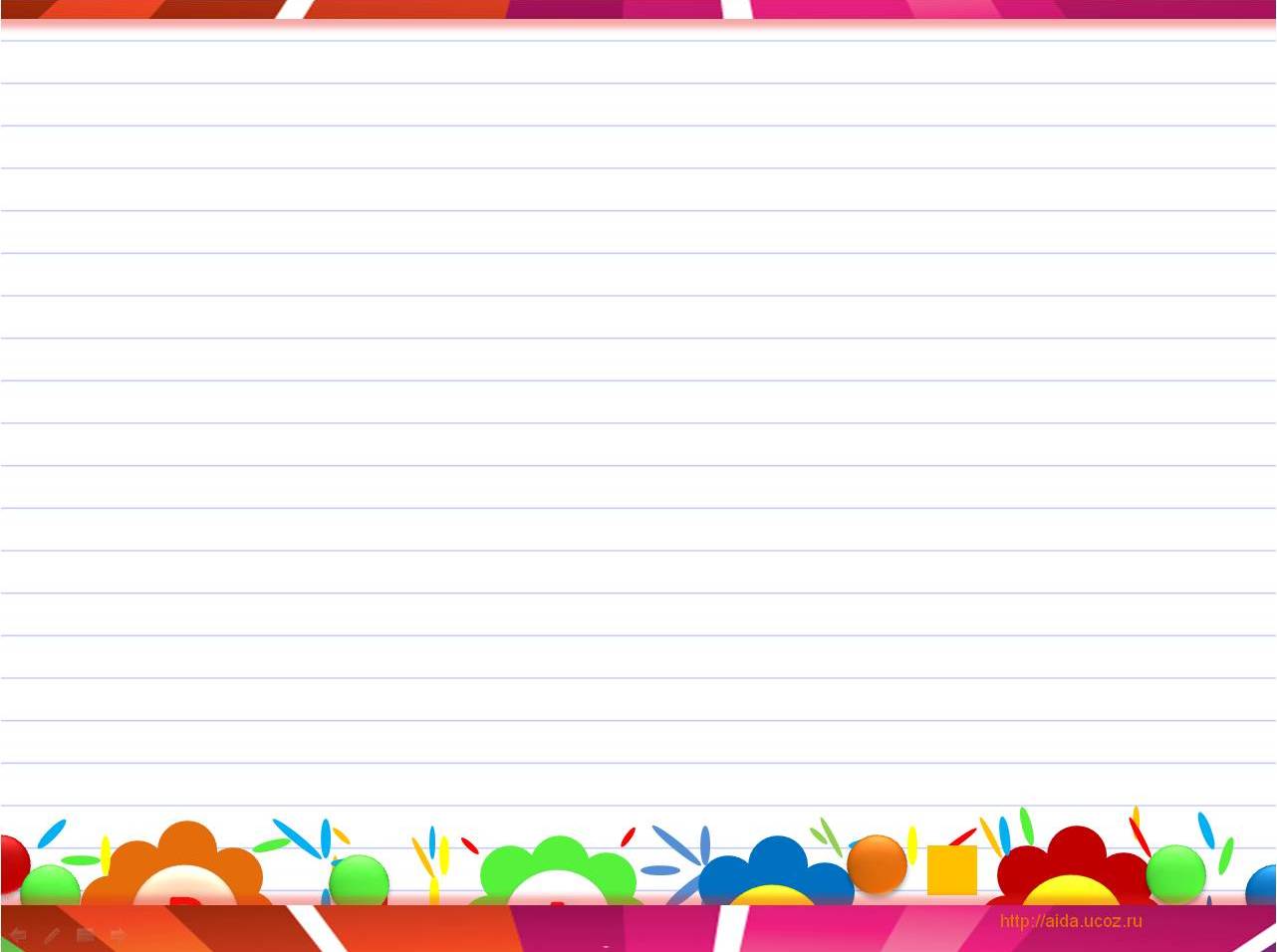 Берегите наш язык, наш прекрасный русский язык – это клад, это достояние, переданное нам нашими предшественниками! Обращайтесь почтительно с этим могущественным орудием; в руках умелых оно в состоянии совершать чудеса.                                             И.С.Тургенев
Спасибо за работу!